Театр
Составила: Воспитатель ДС №58 Якимова Л.В.
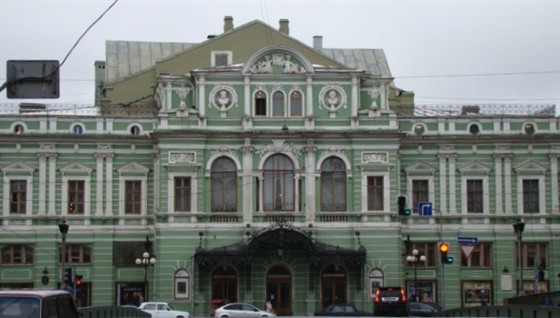 Здание театра
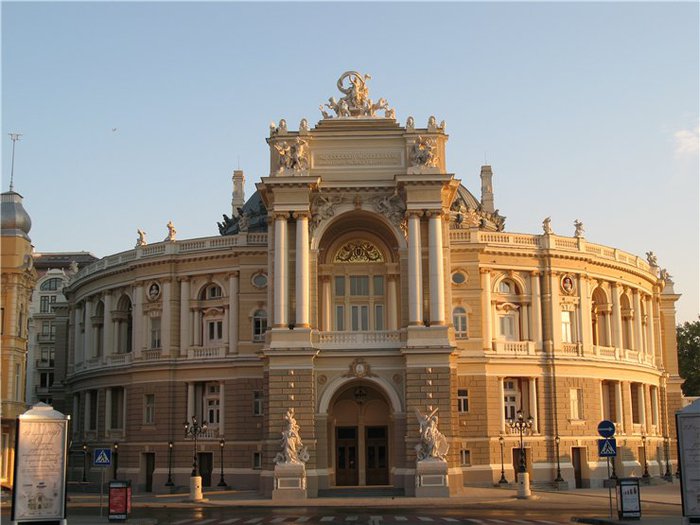 Здание театра
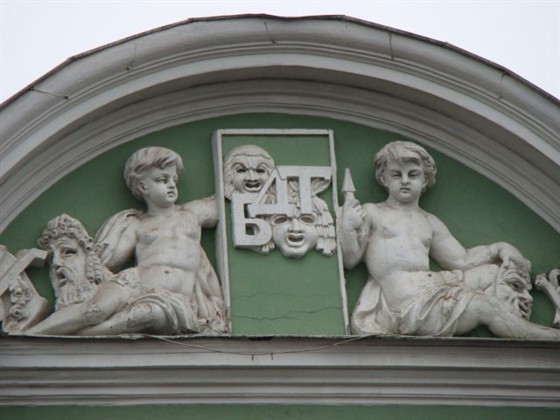 Украшение фронтона
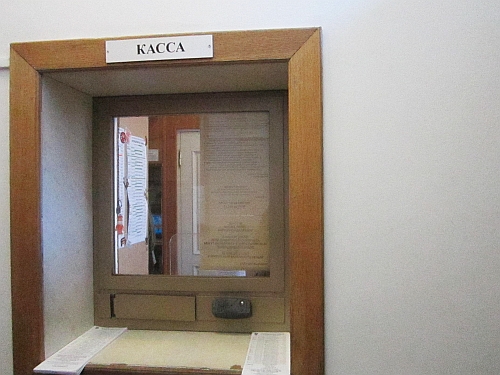 Касса
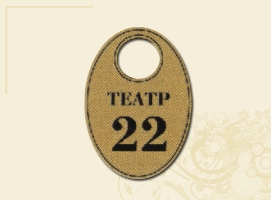 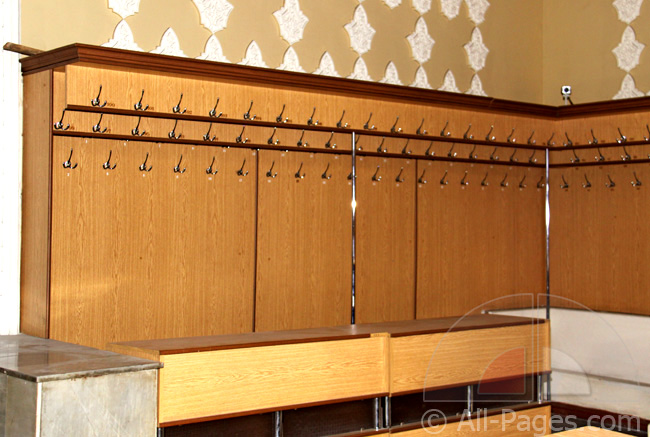 Гардероб
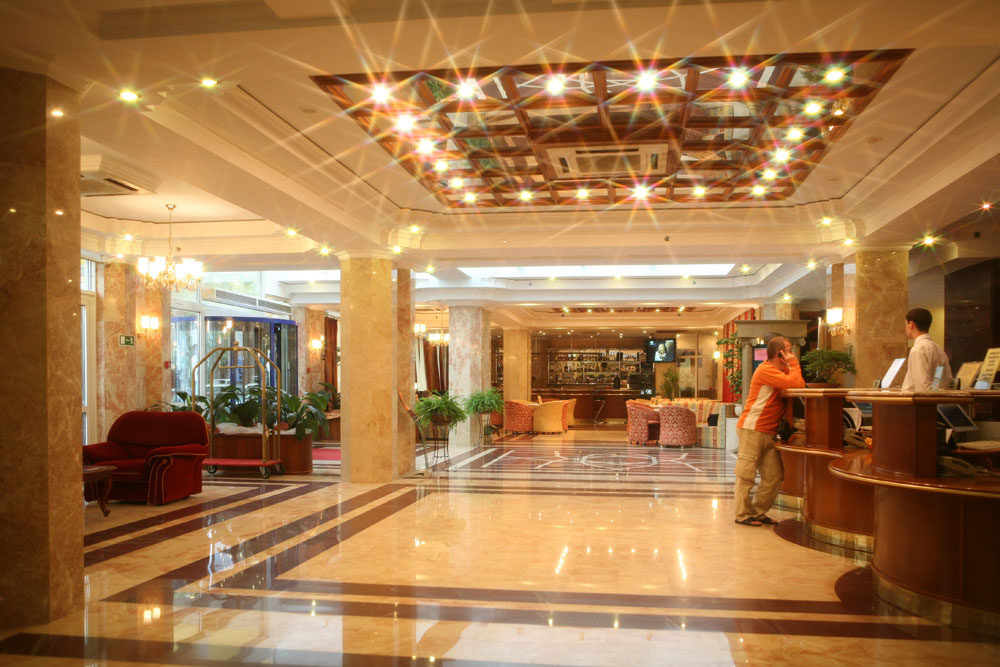 Фойе театра
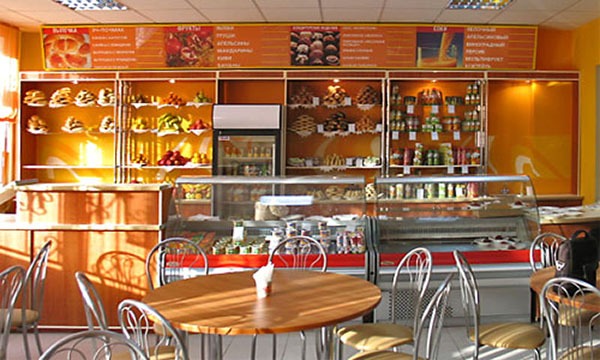 Буфет
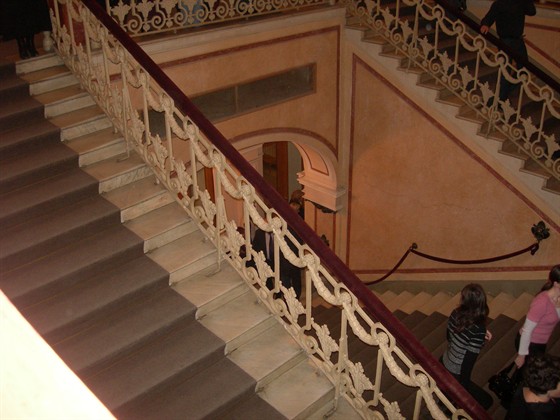 Парадная лестница
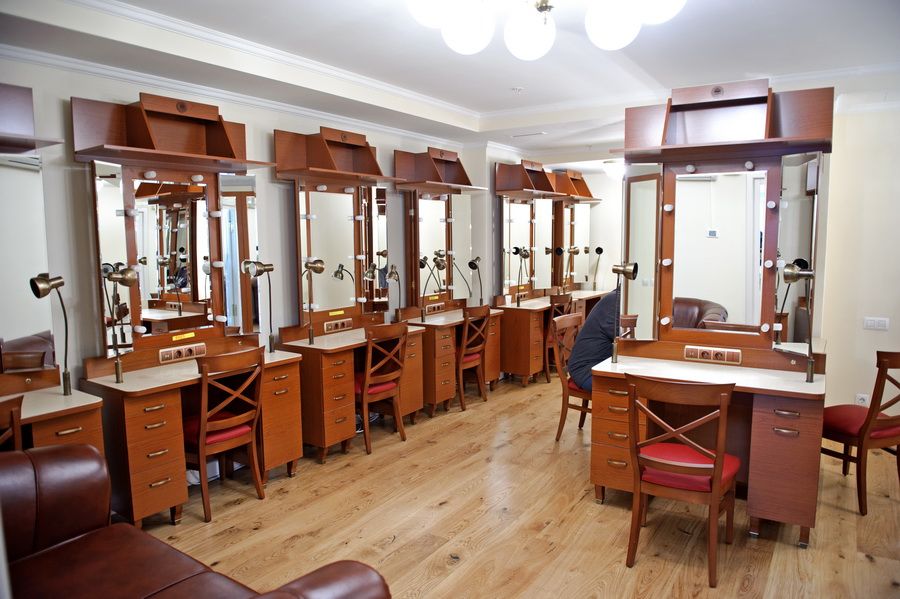 Гримерная
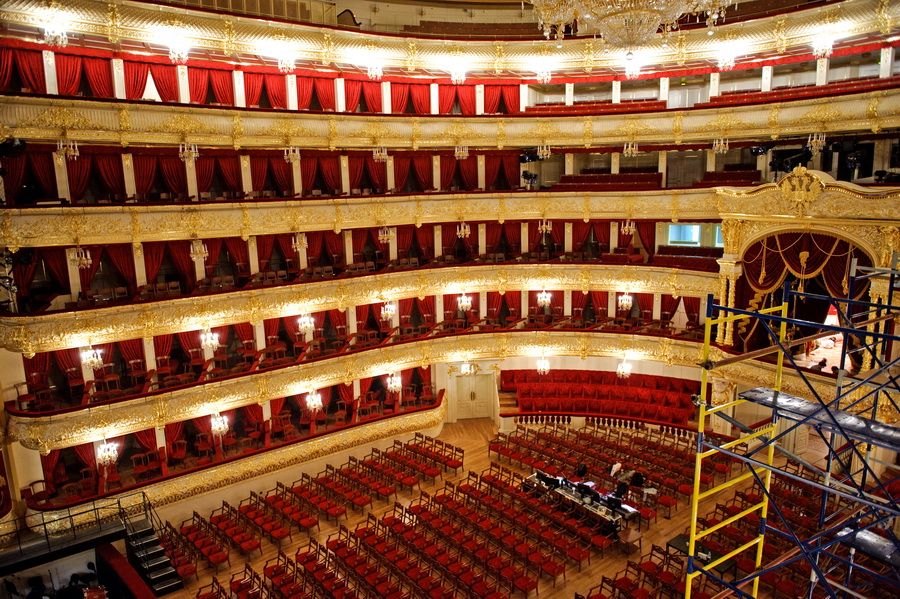 Зрительный зал
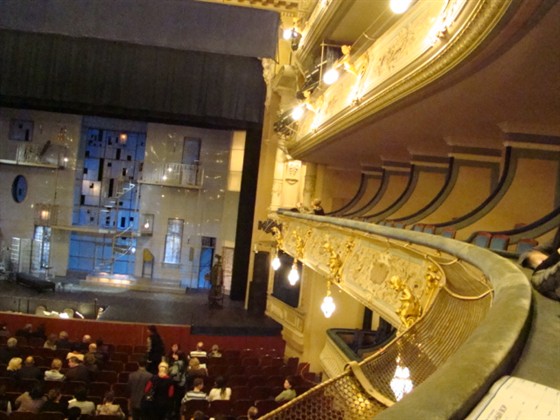 Ложи бельэтажа
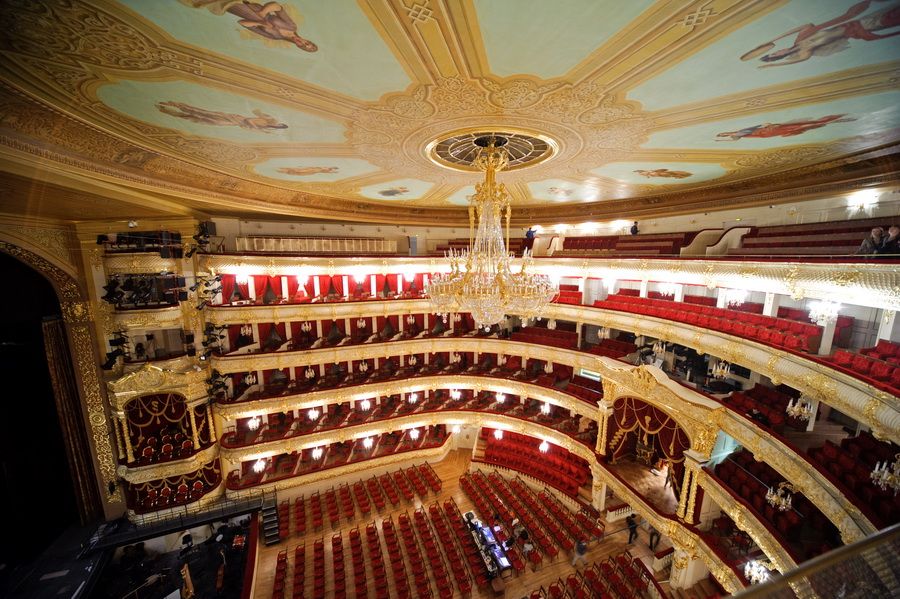 Потолок и люстра зала
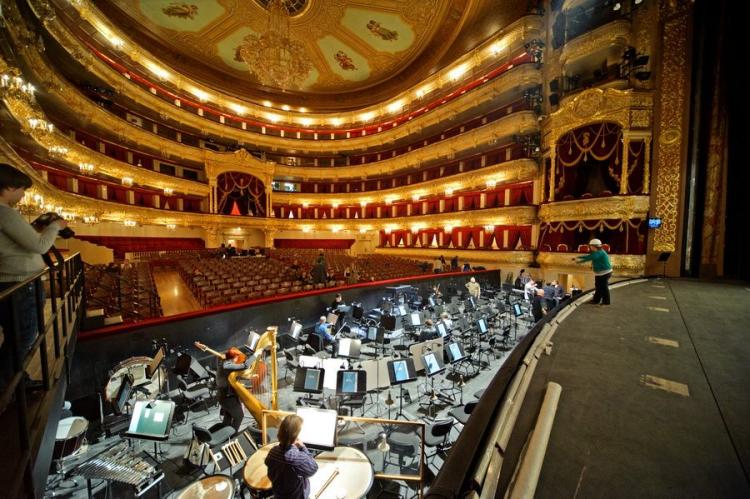 Оркестровая яма
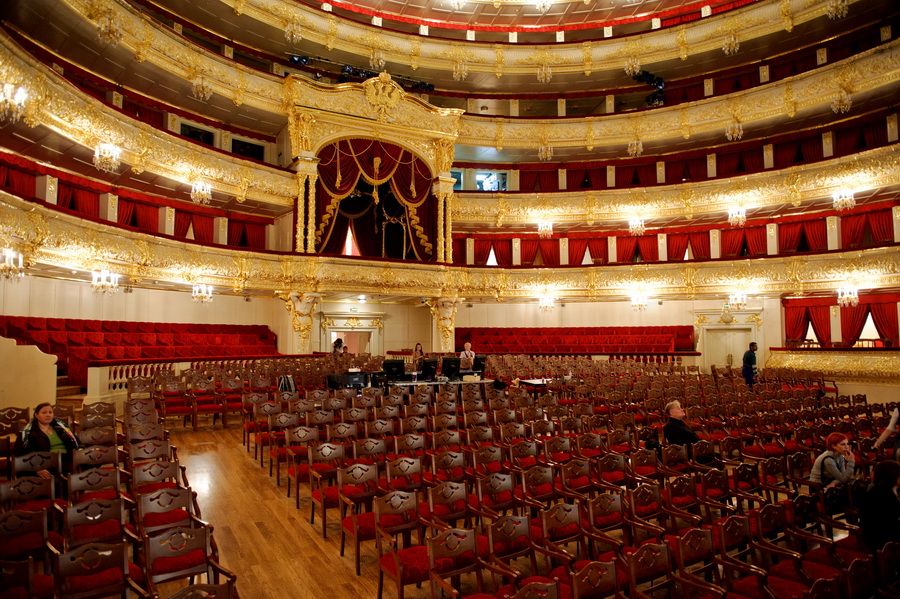 Вид на царскую ложу
Вид со сцены в зрительный зал
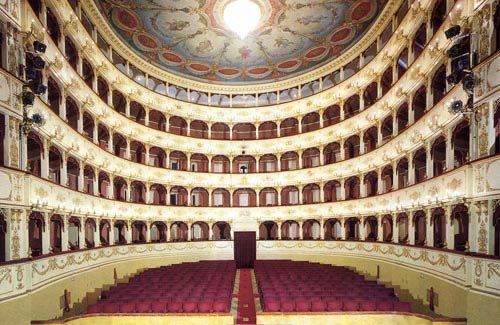 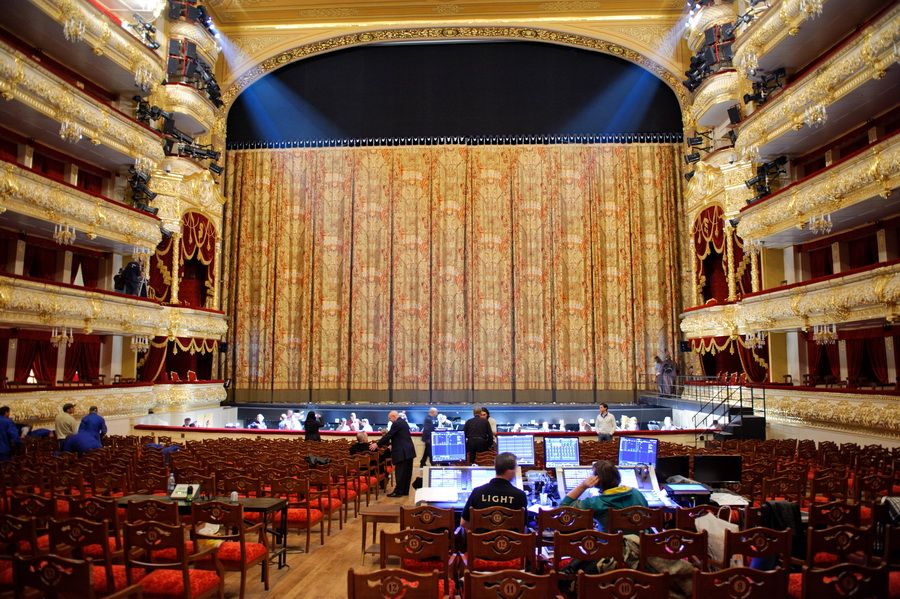 Занавес
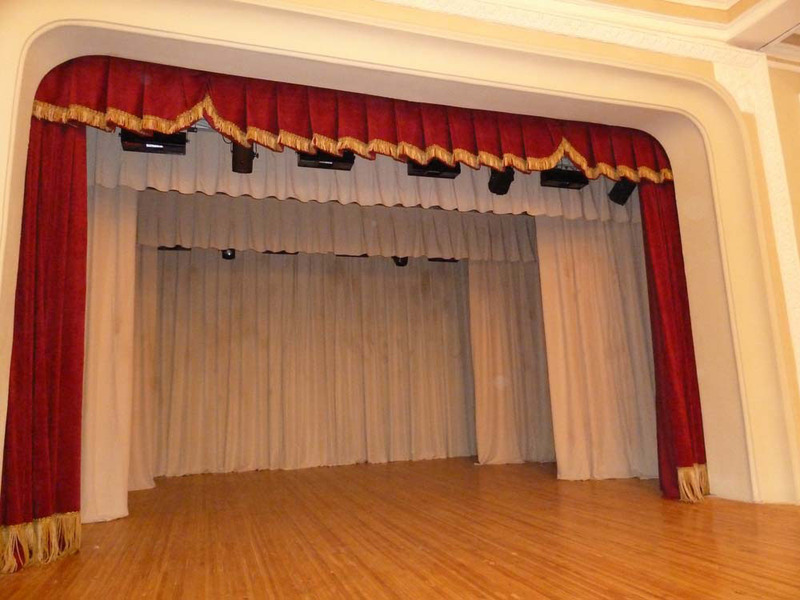 Кулисы
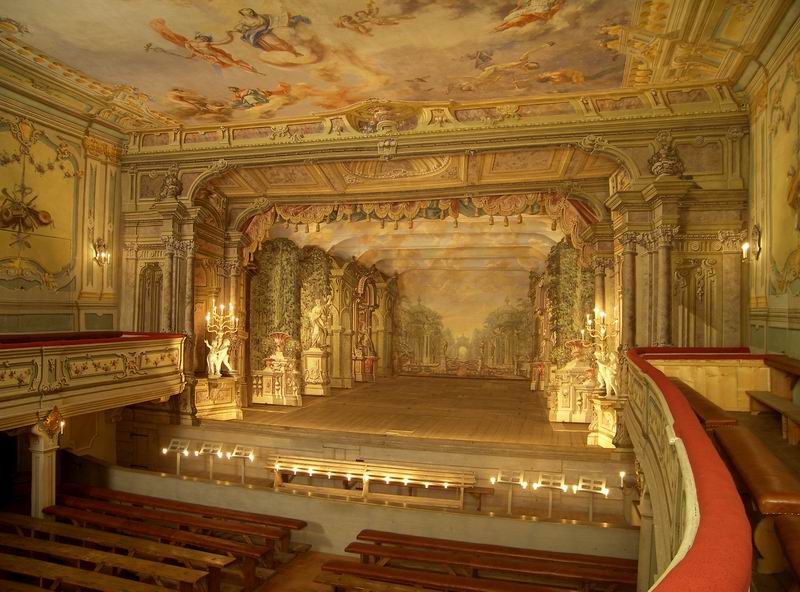 Сцена старого театра
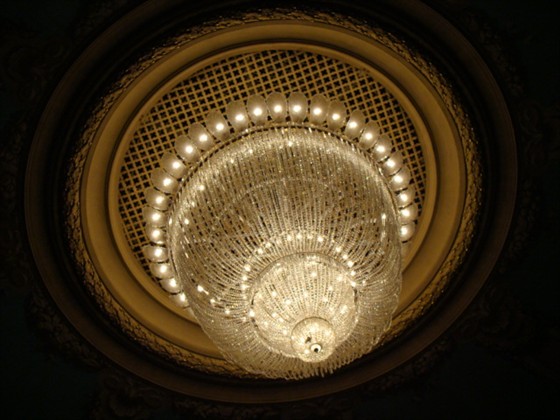 Люстра
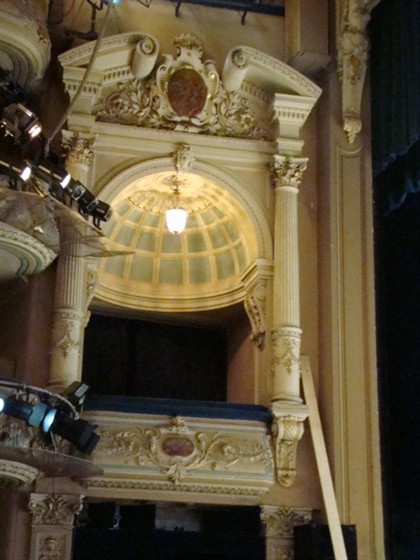 Софиты